CARBON NANOSTRUCTURES(FULLERENES, CARBON NANOTUBES, GRAPHENE)
lecture for physics and chemistry students
(2020. summer semester – 06. April)

Prof. Jenő Kürti
ELTE Department of Biological Physics

e-mail: kurti@virag.elte.hu		www: regivirag.elte.hu/kurti
Fullerenes:
band structure,             optical properties
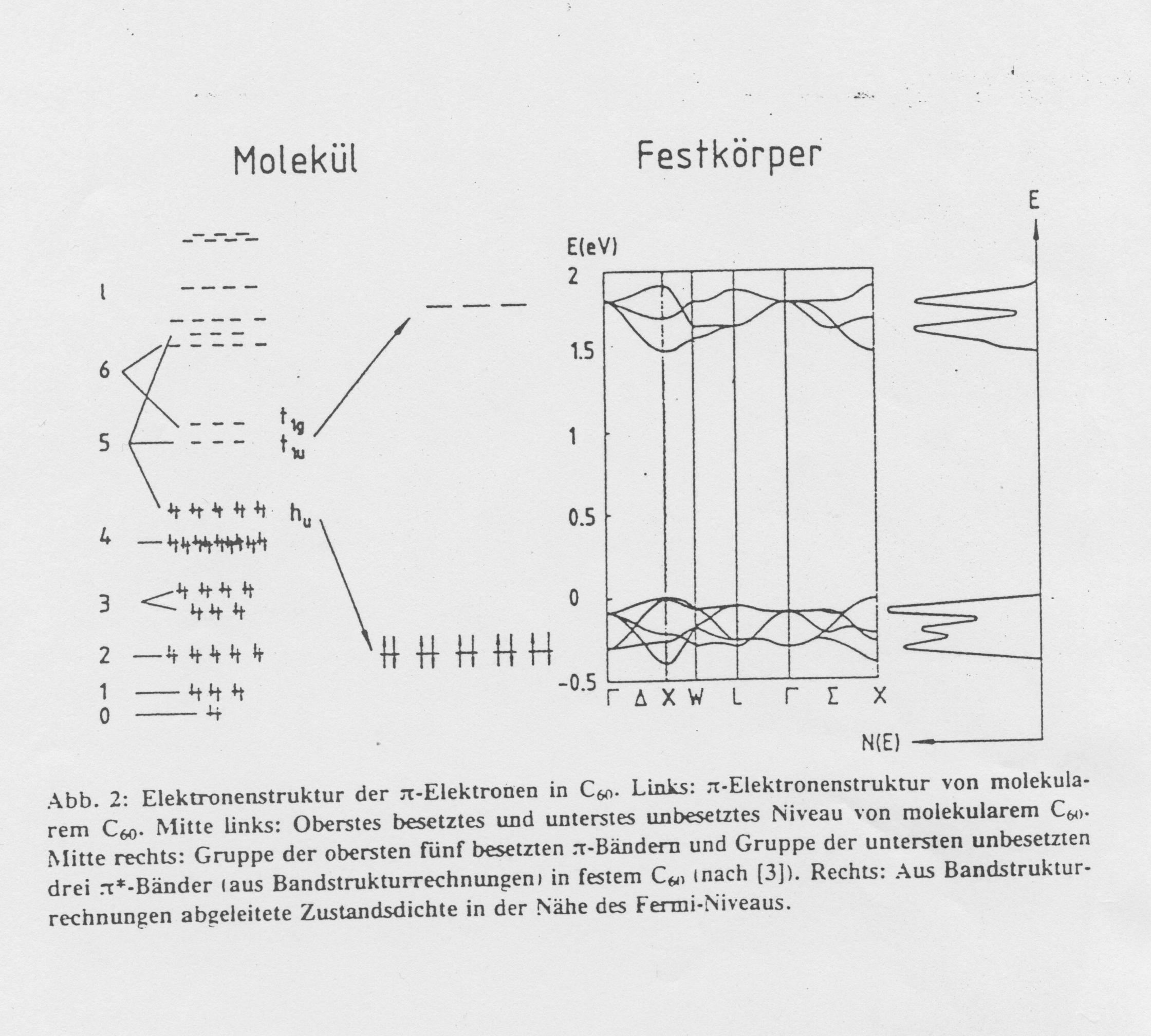 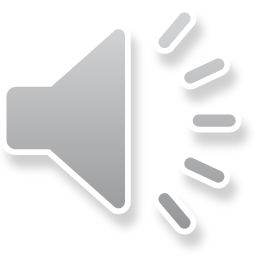 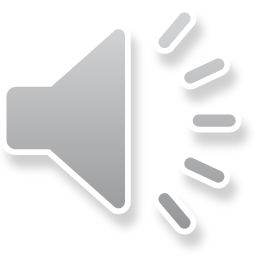 LUMO
DOS
HOMO
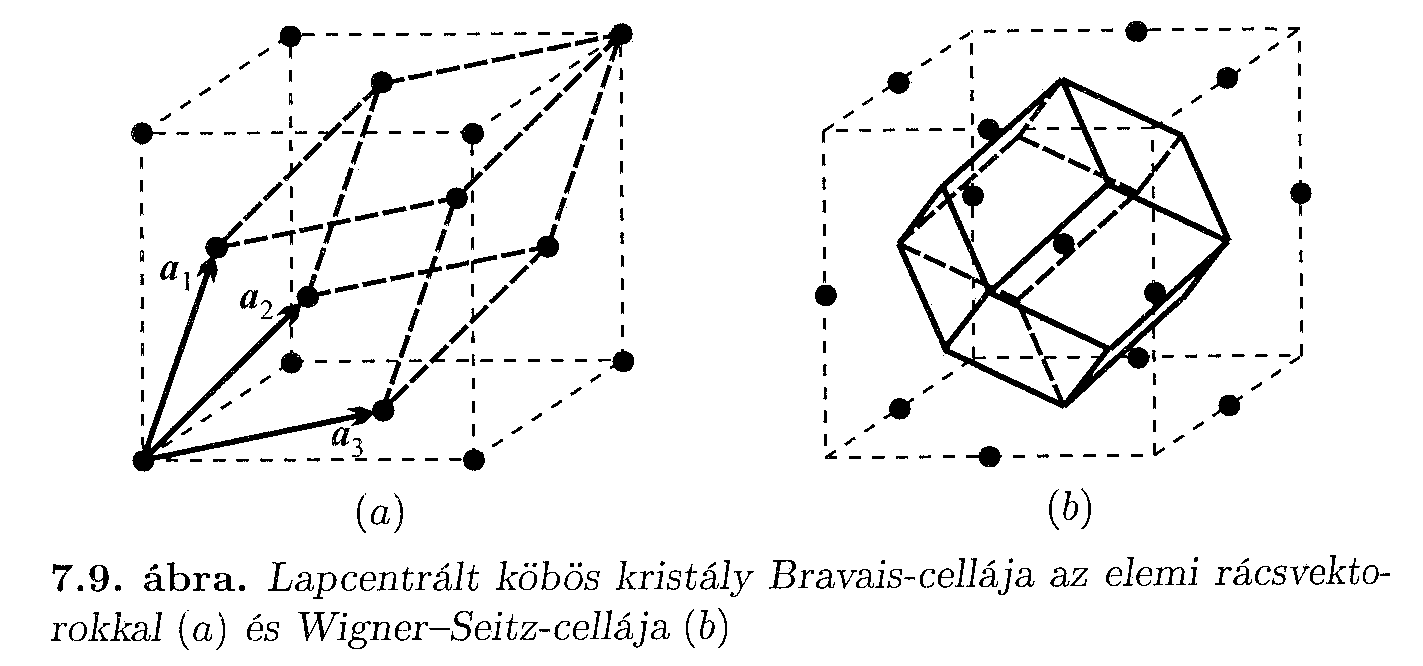 Bravais cell of face centered cubic (fcc) crystal with primitive vectors (a) and fcc Wigner-Seitz cell (b)
(see e.g. https://en.wikipedia.org/wiki/Wigner%E2%80%93Seitz_cell )
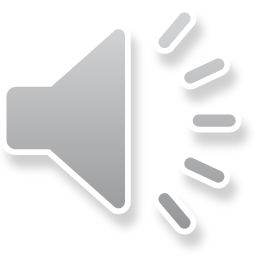 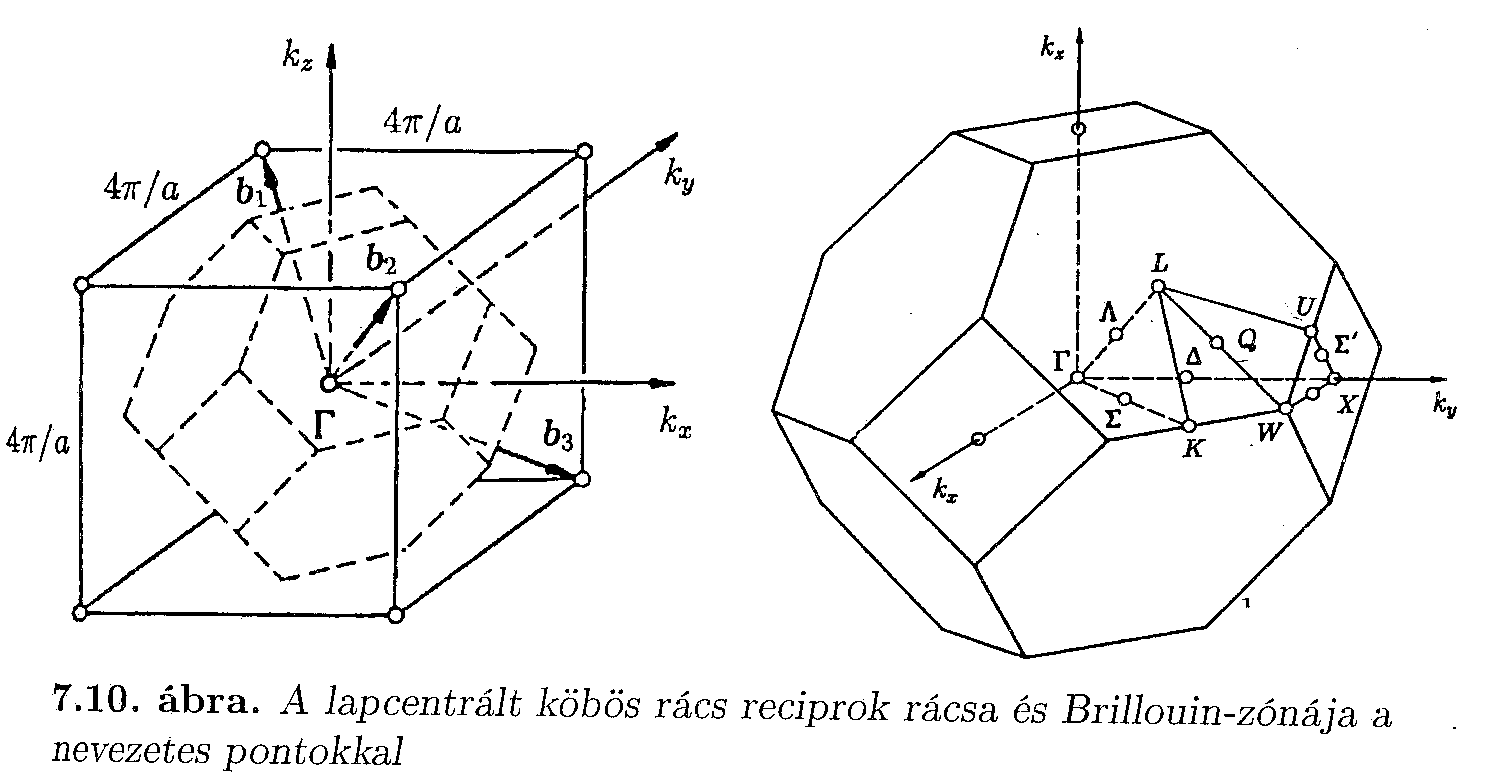 Reciprocal lattice of face centered cubic (fcc) lattice and its Brillouin zone with highly symmetric (critical) points 
(see e.g. https://en.wikipedia.org/wiki/Brillouin_zone )
Jenő Sólyom: Fundamentals of  the Physics of Solids I.
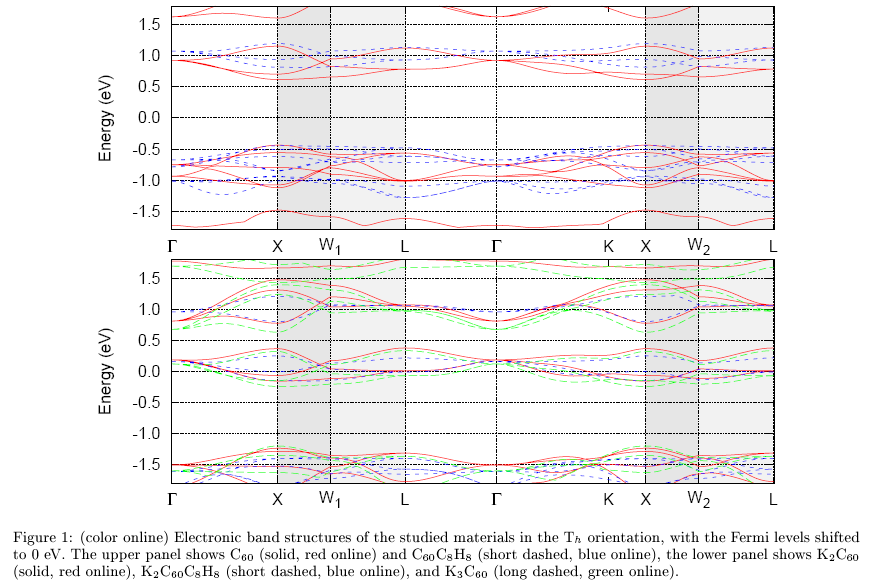 LUMO
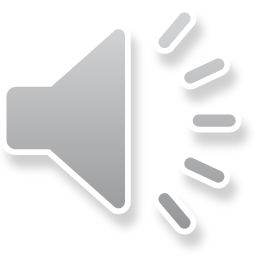 HOMO
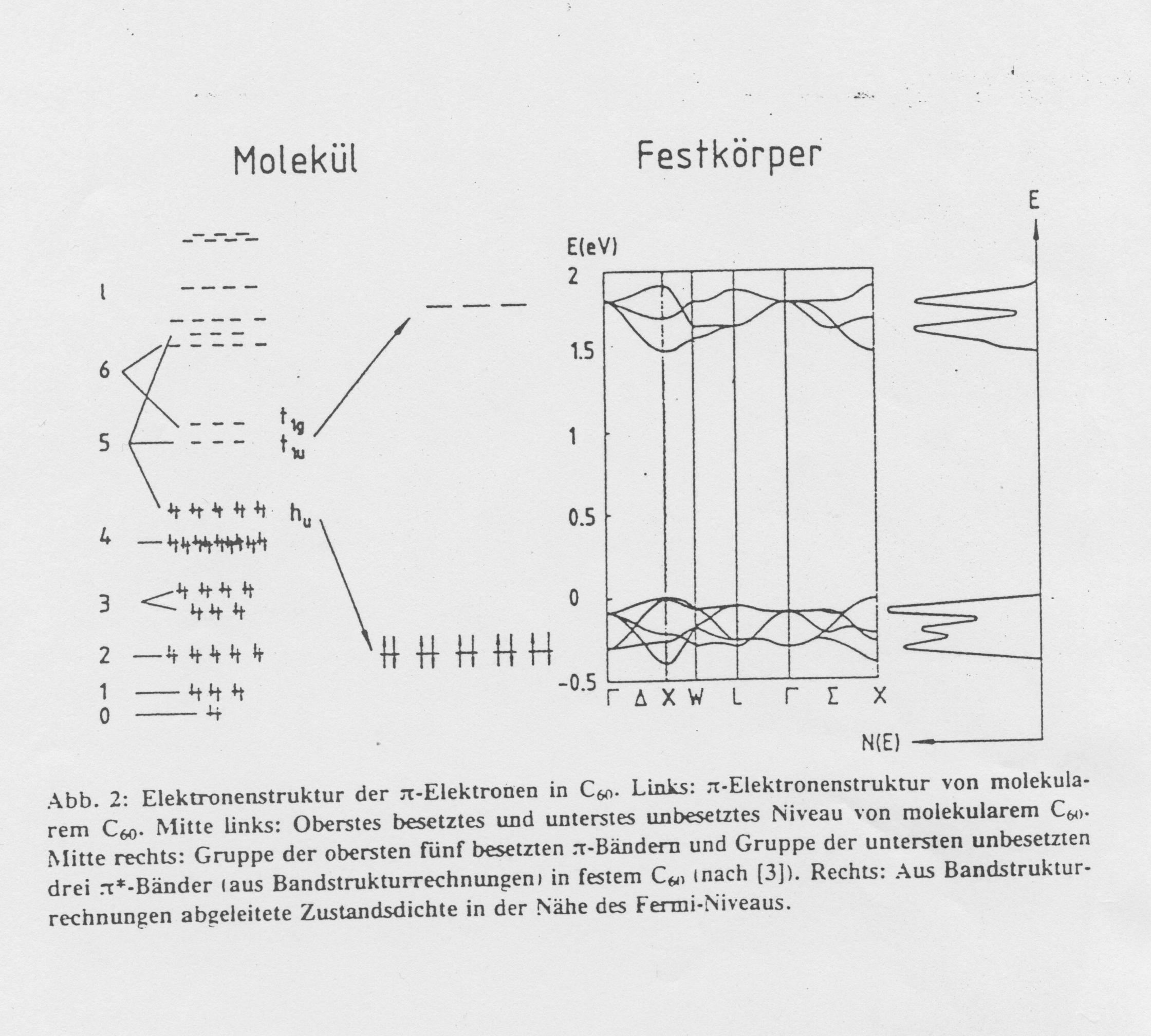 1
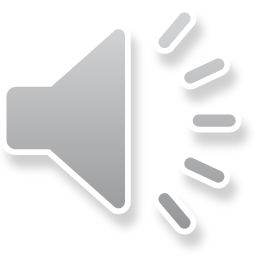 2
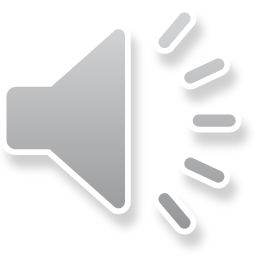 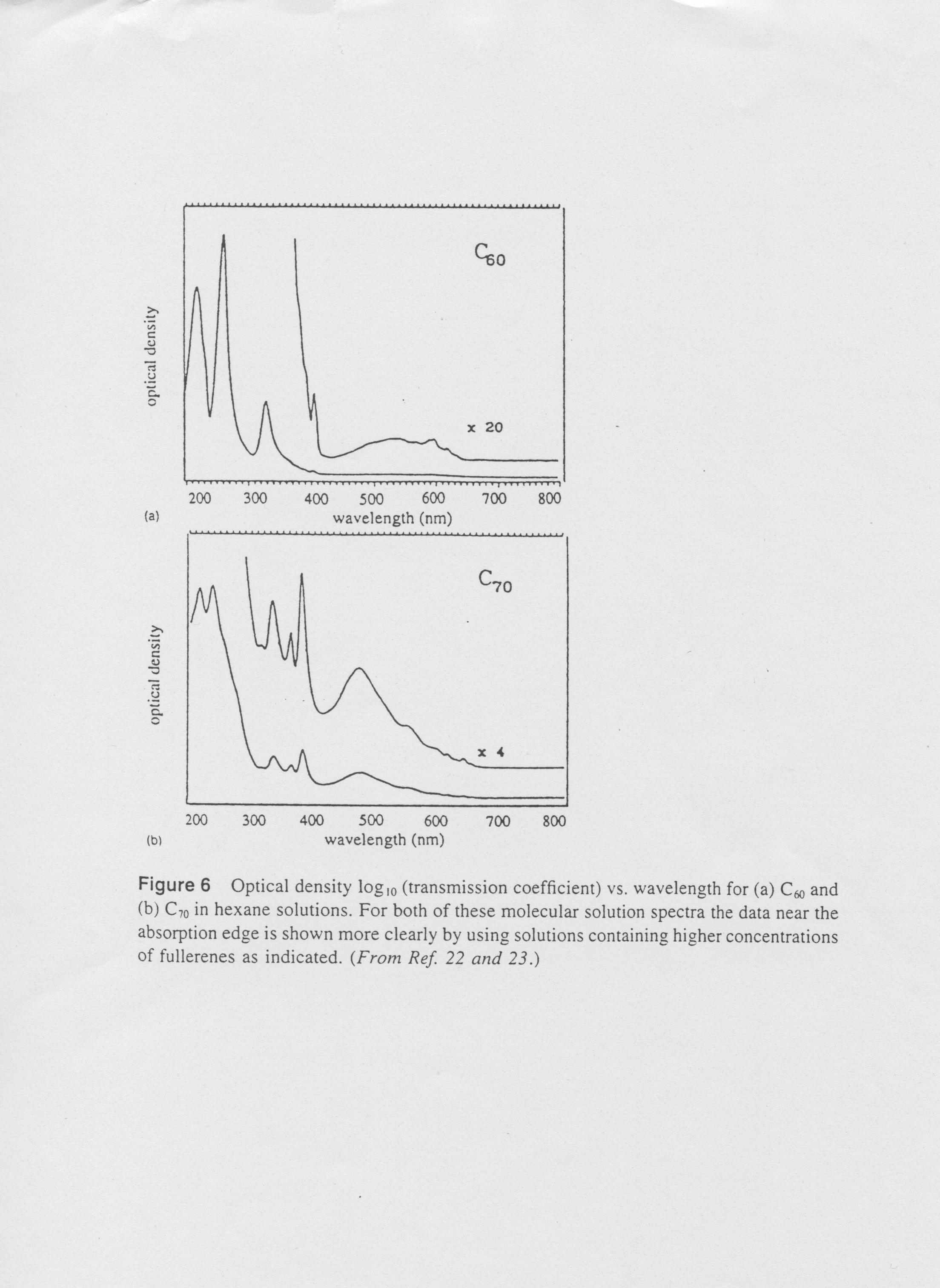 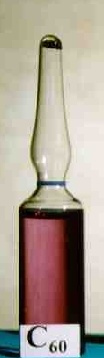 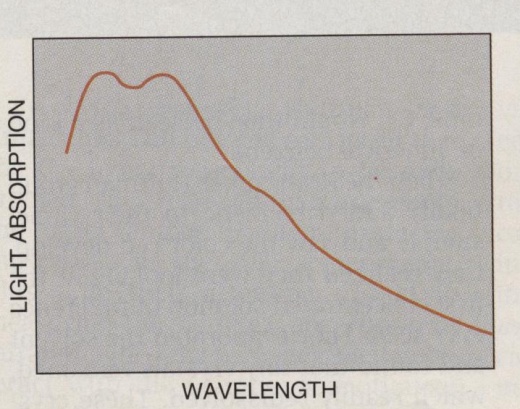 215 nm (5.8 eV)
270 nm (4.6 eV) 
335 nm (3.7 eV)

440 nm – 640 nm
(2.8 eV – 1.9 eV)
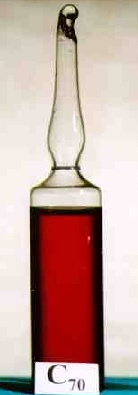 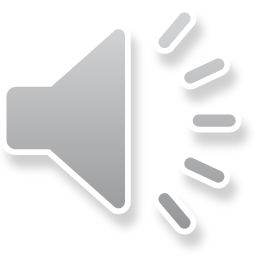 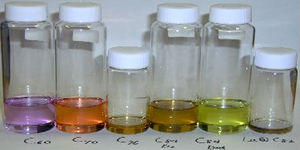 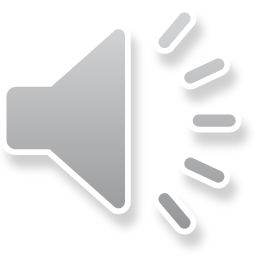 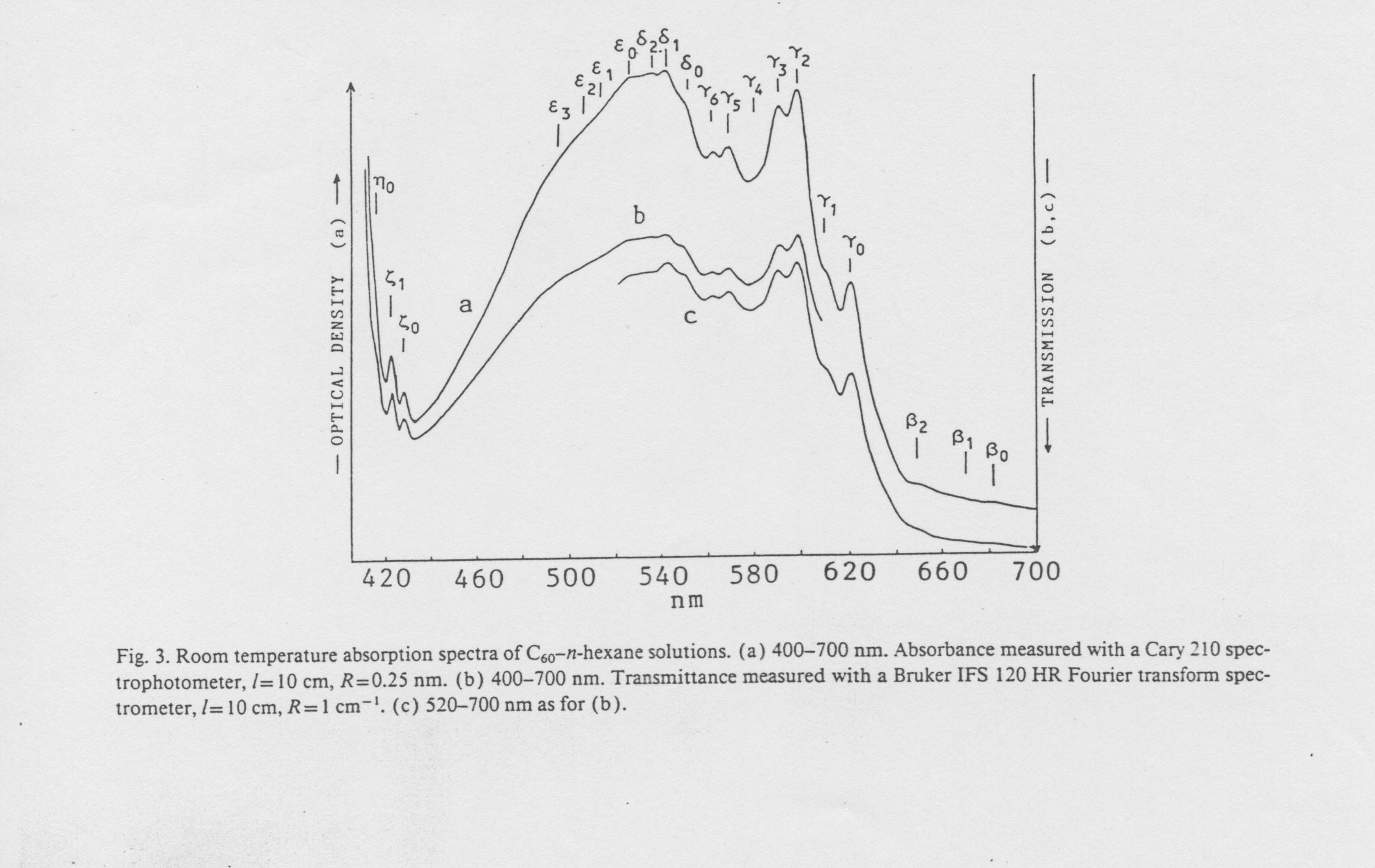 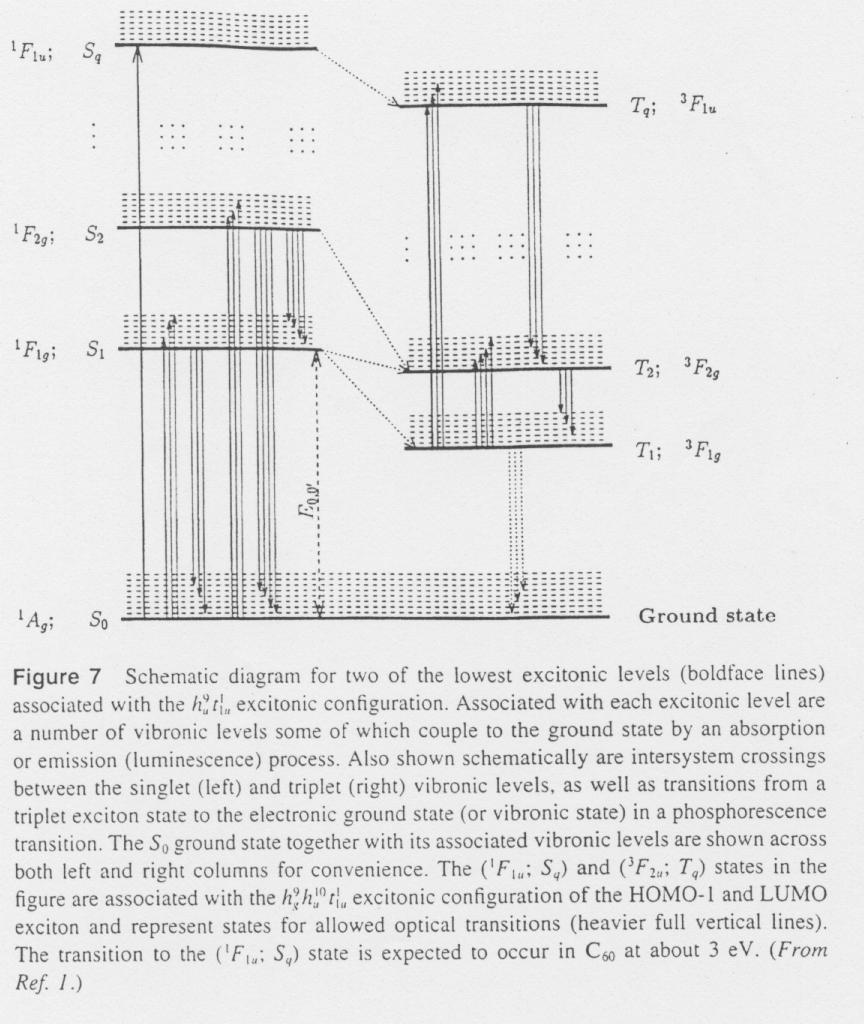 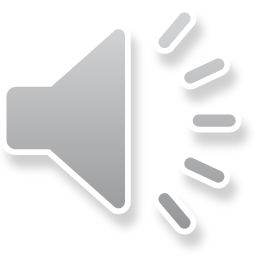 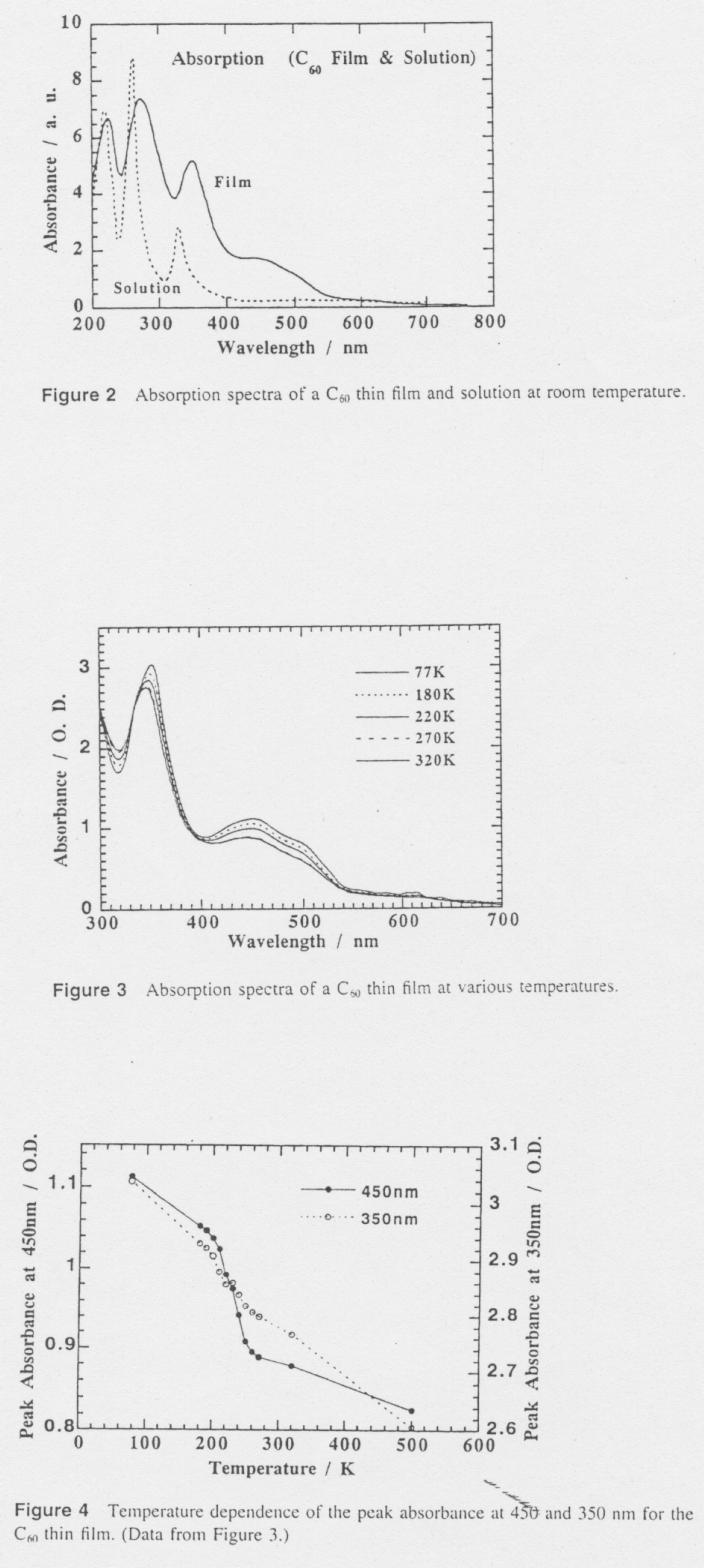 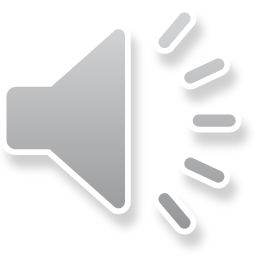 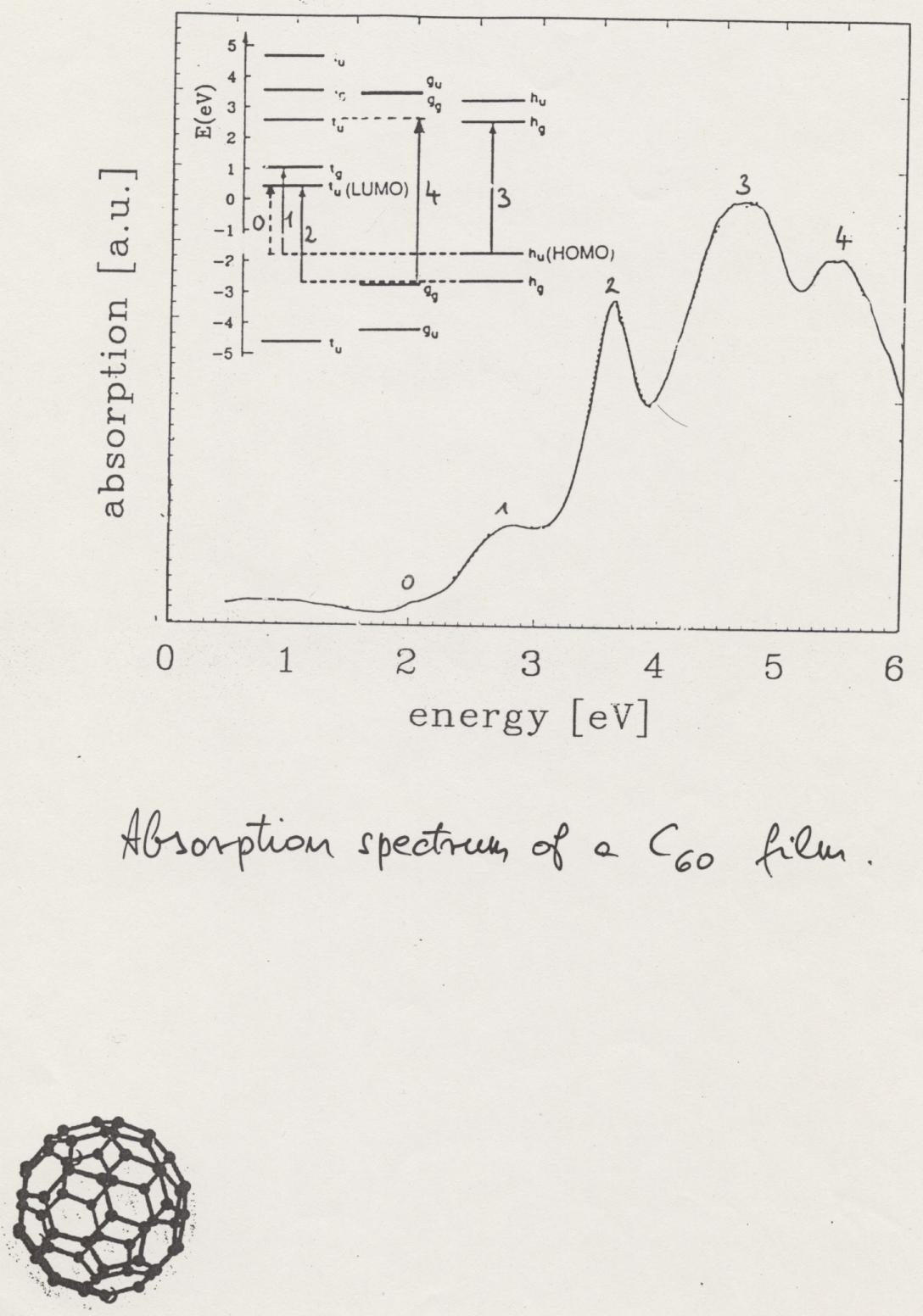 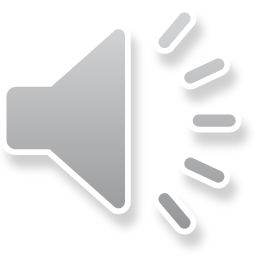 SUPPLEMENT
(dielectric formalism in optics)
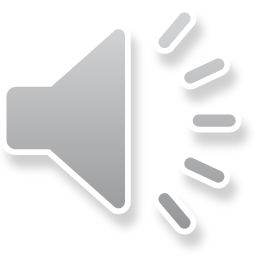 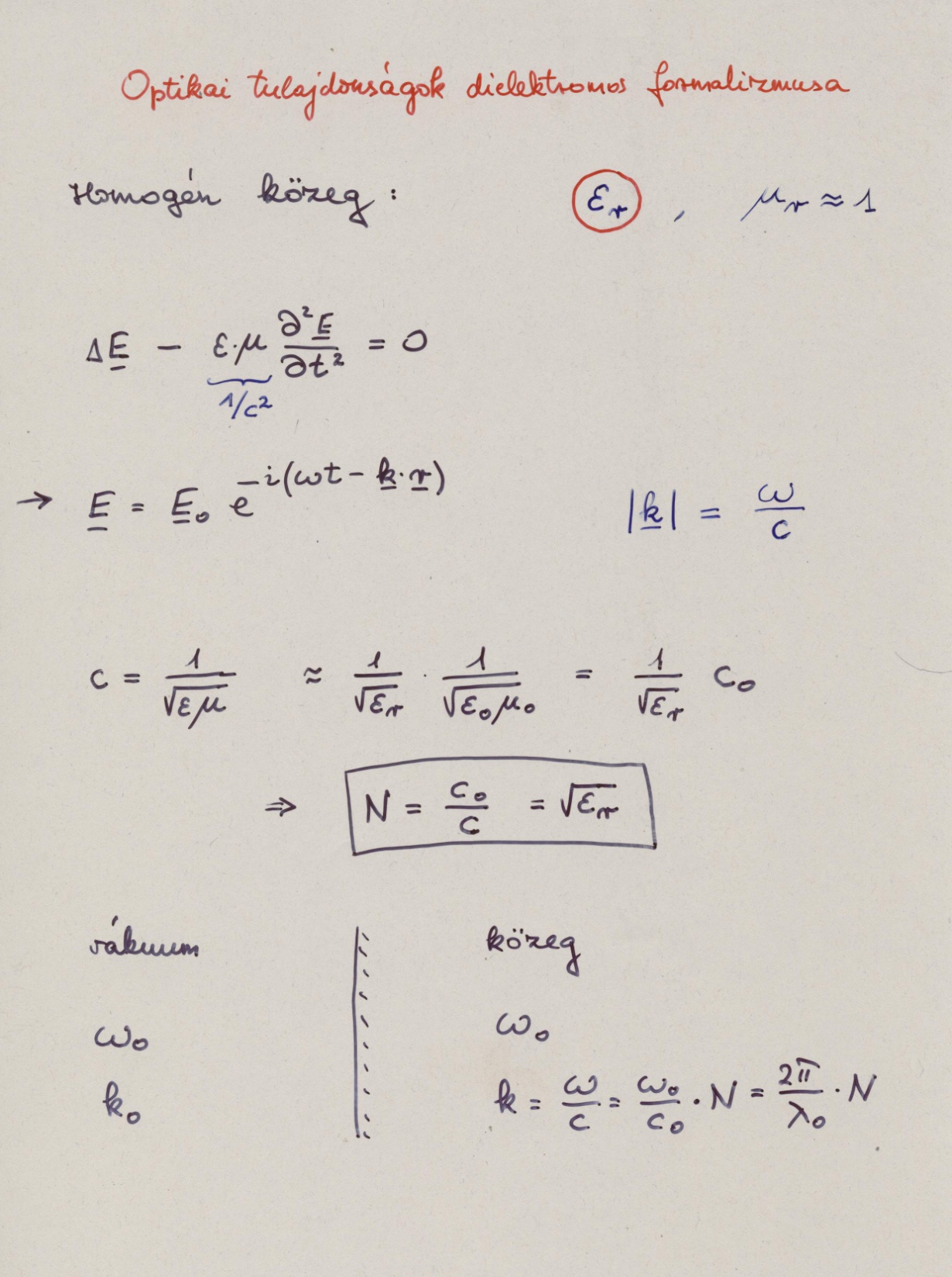 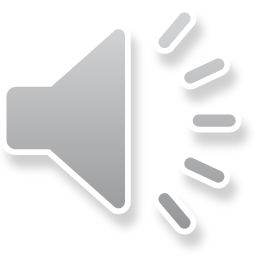 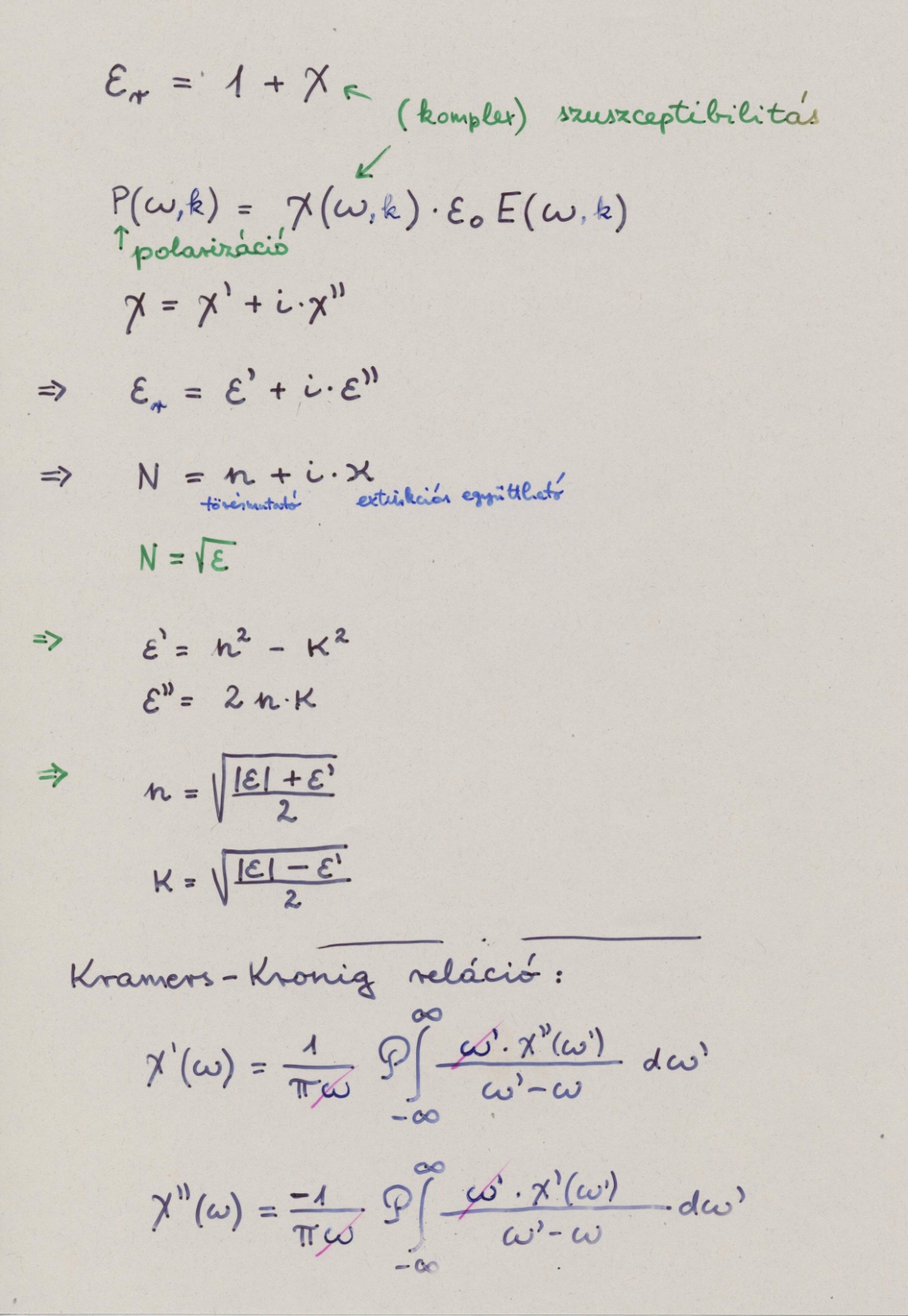 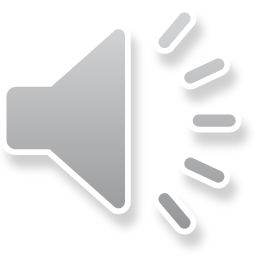 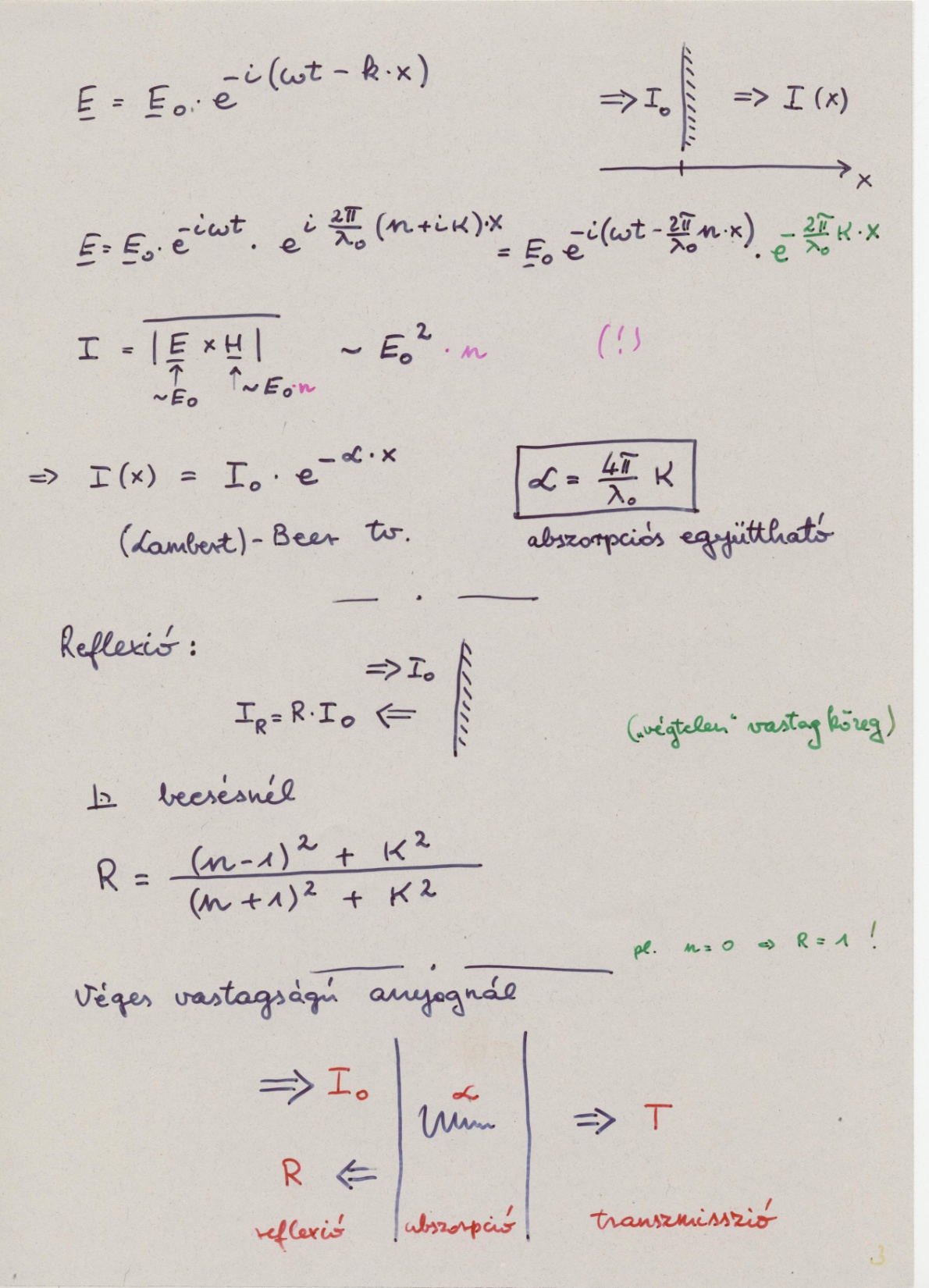 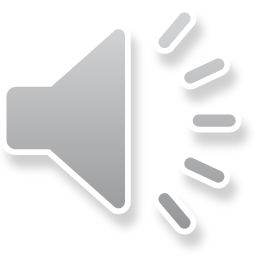 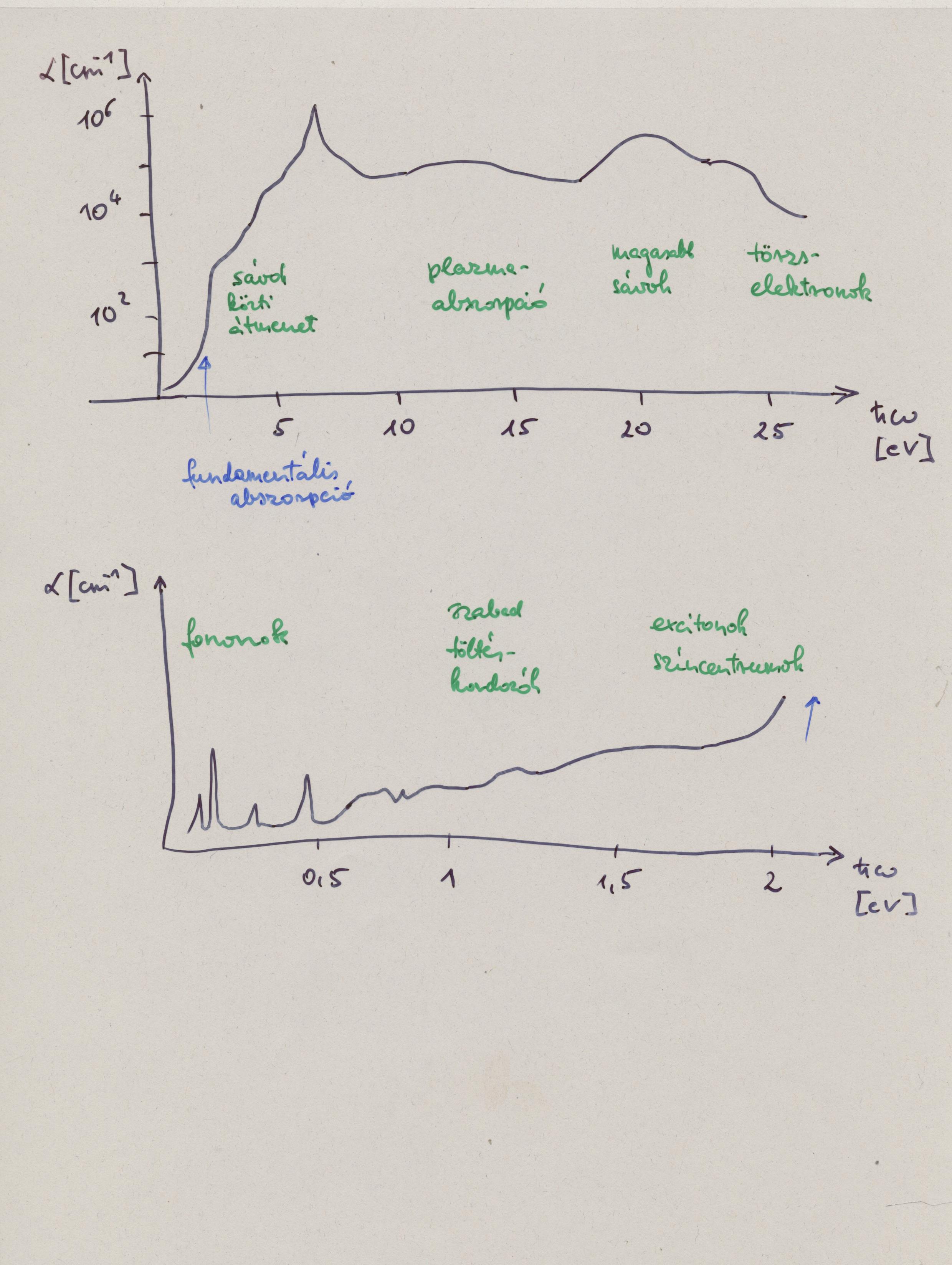 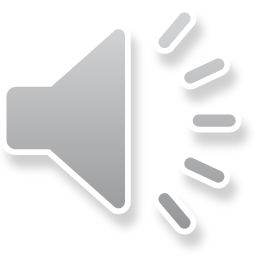 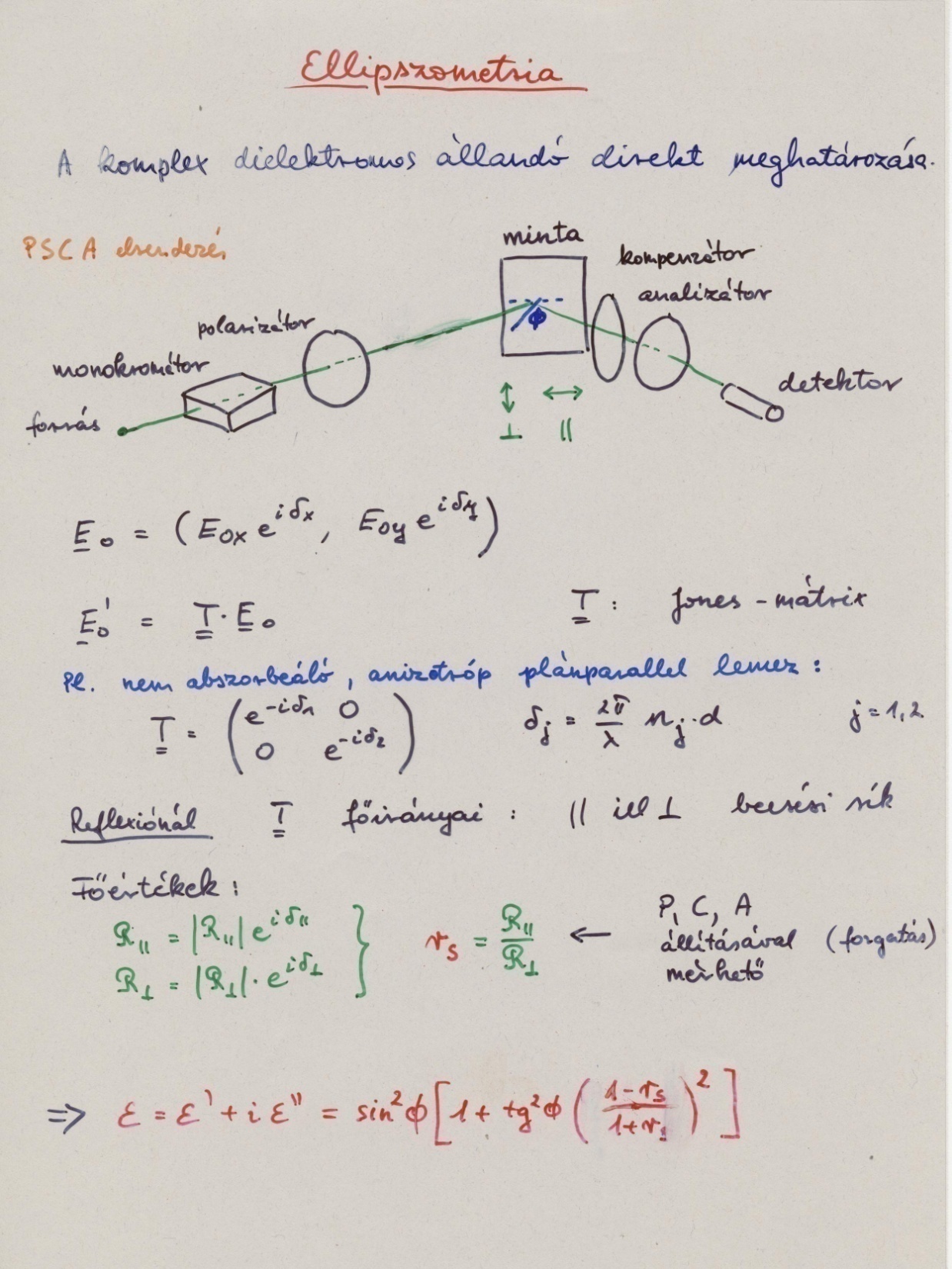 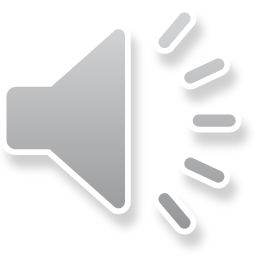 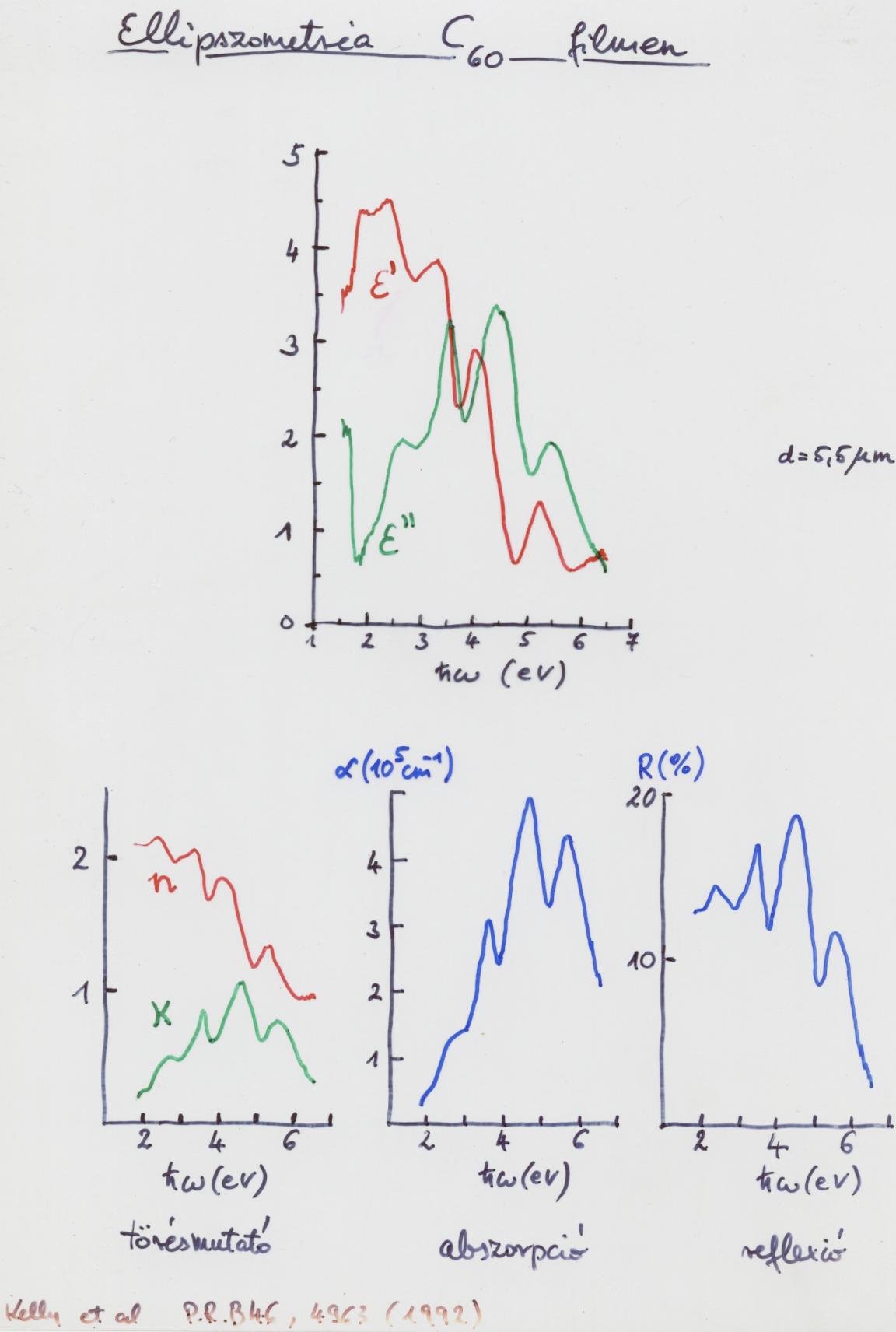 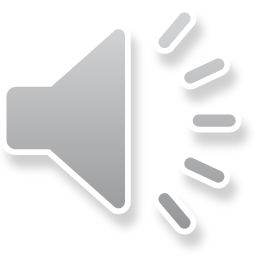 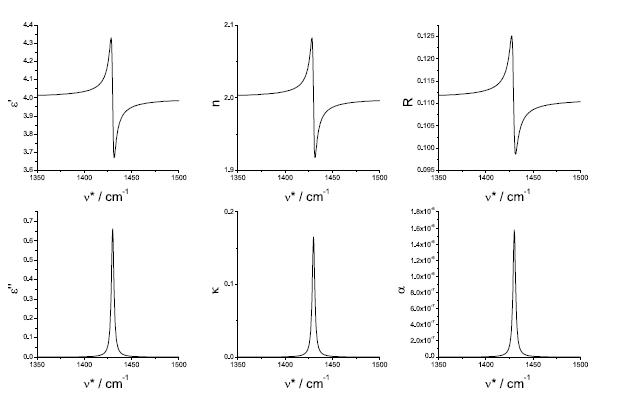 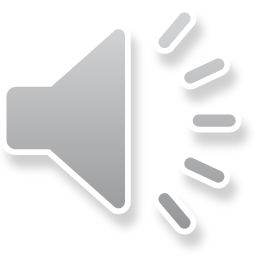 C60
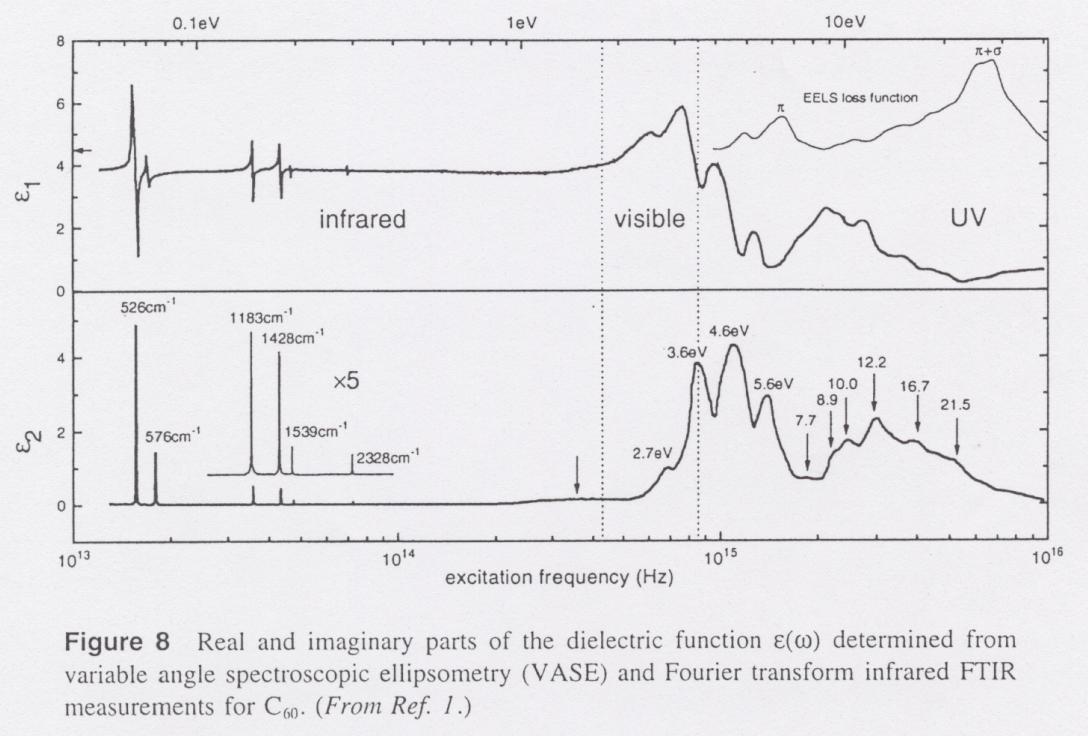 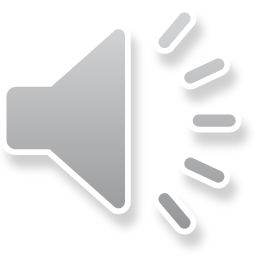 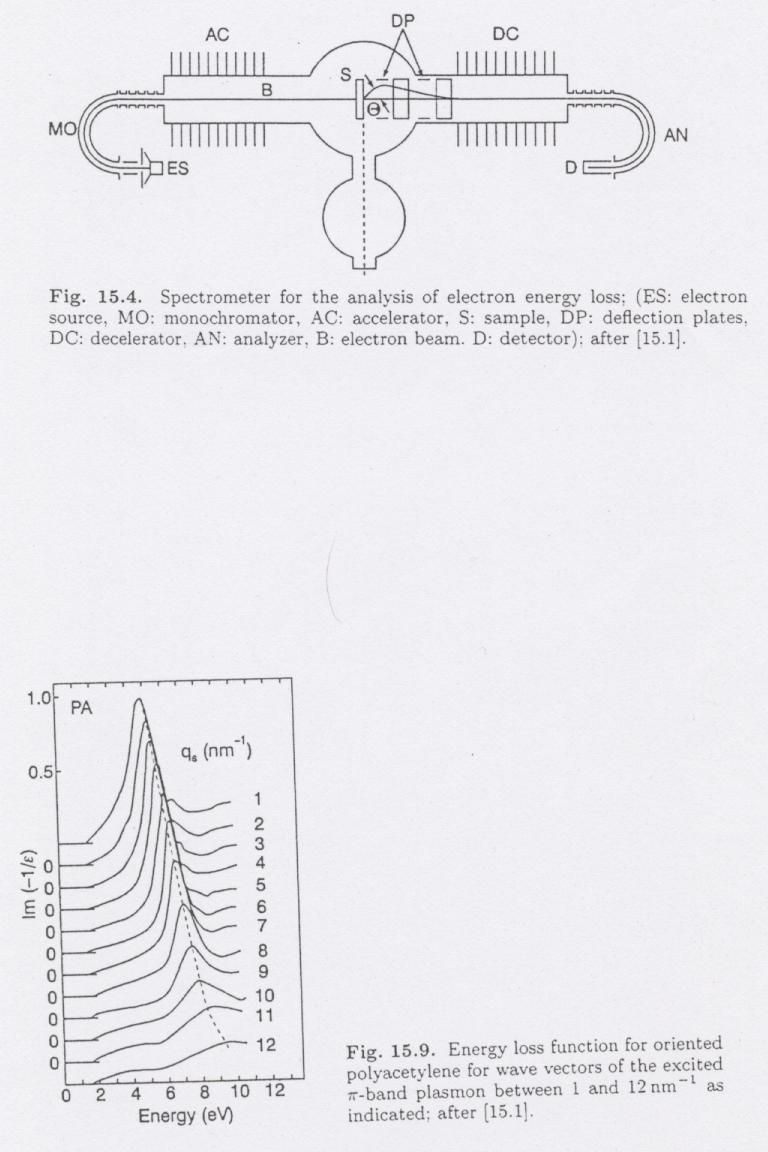 EELS
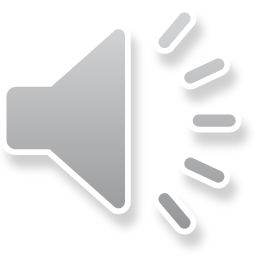 Im(-1/)
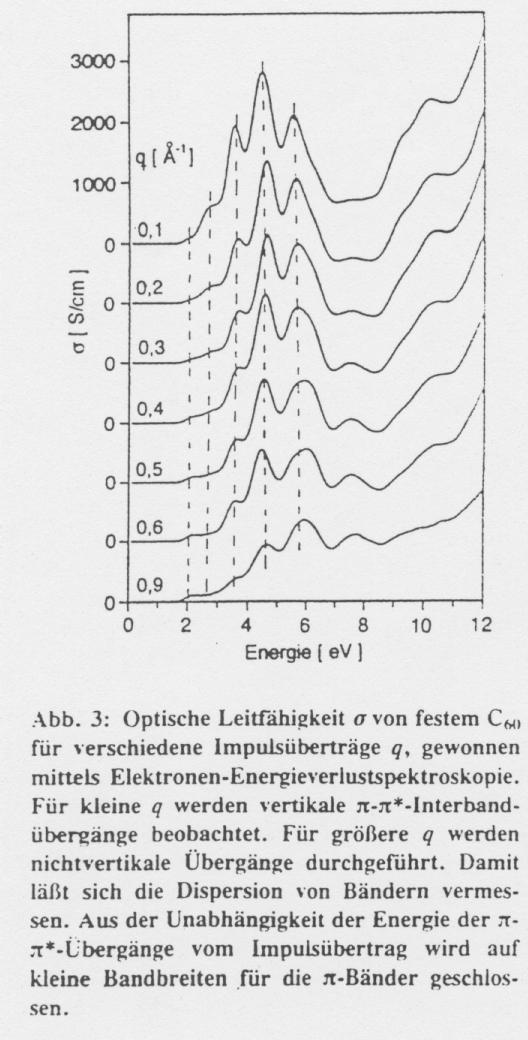 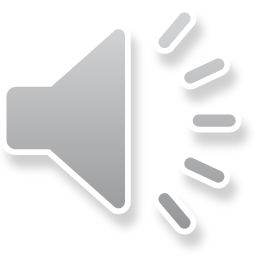 ω·Im()
Eprimer = 170 keV
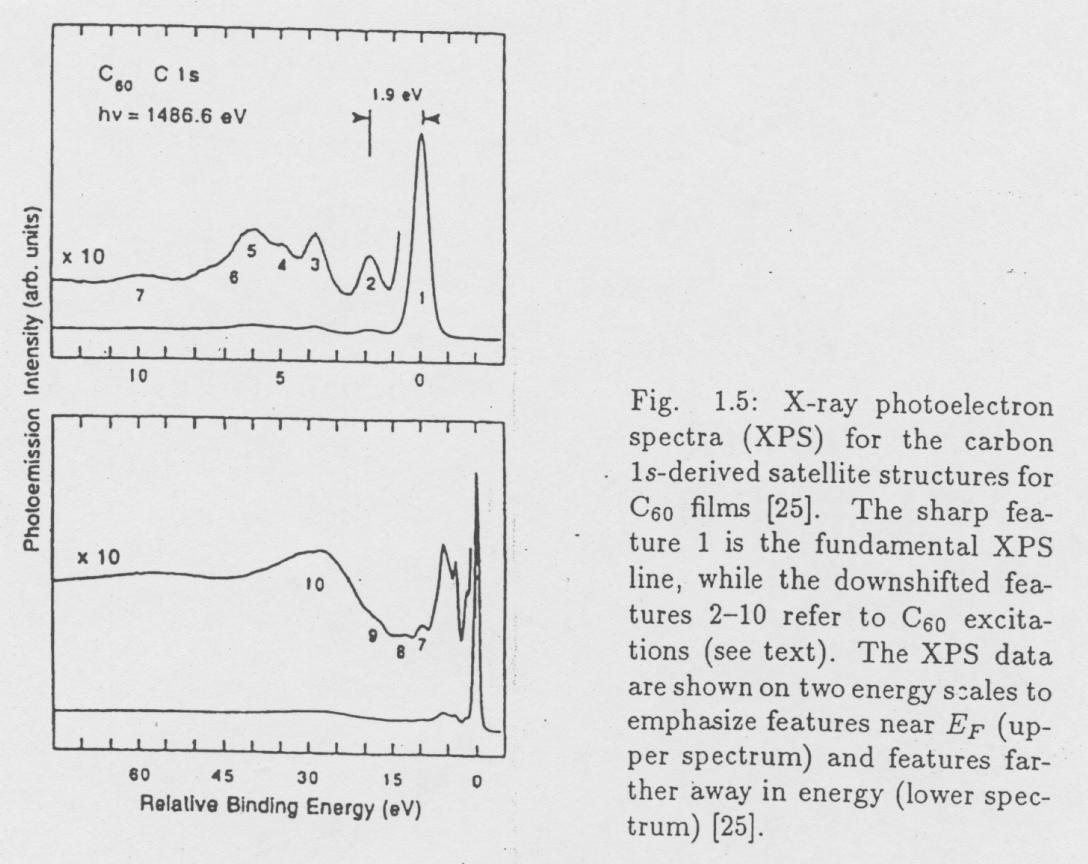 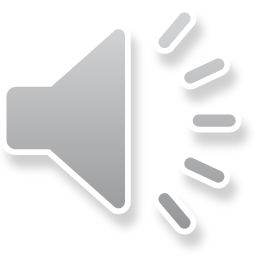 !
Eb = 285.0 eV
Sorry, the answer can be found in the next slide …
The selection rules are not the same for interactions with a photon and with an electron.